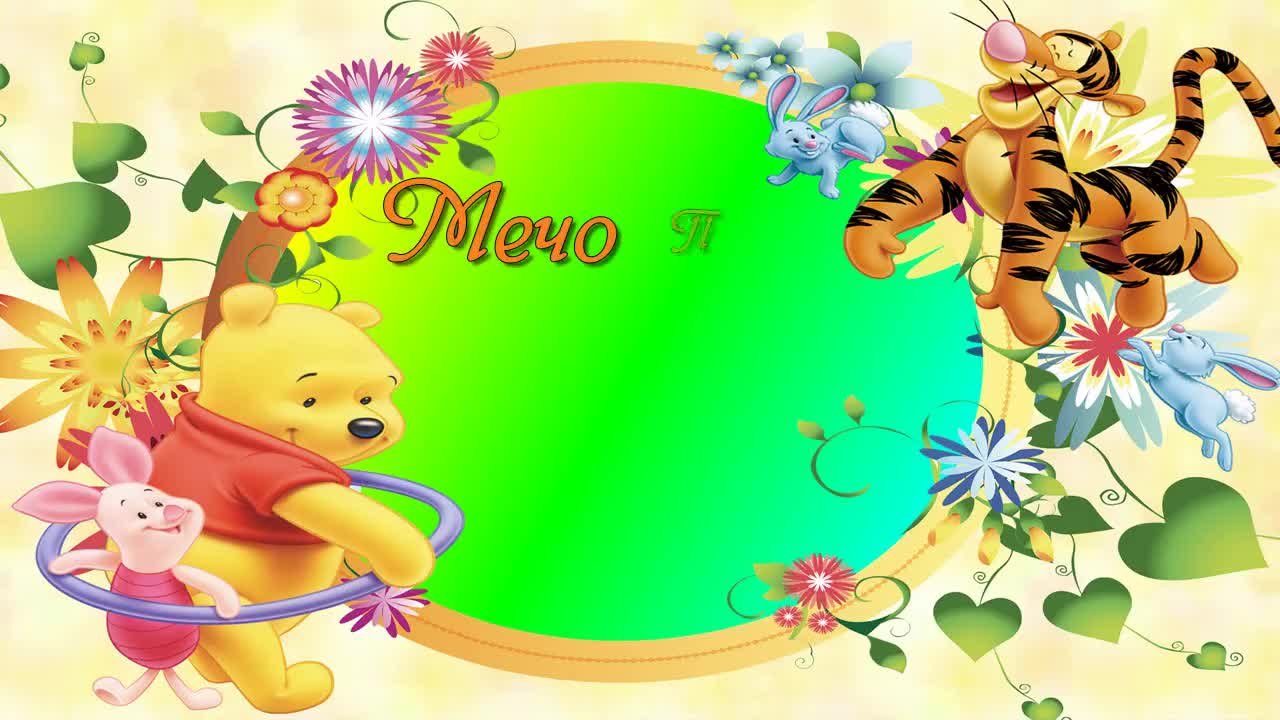 ДЕТСКА  ГРАДИНА „ЕДЕЛВАЙС“
ГРУПА  „МЕЧО“
2018/ 2019 
УЧЕБНА ГОДИНА
Група
2019/ 2020
Учебна година
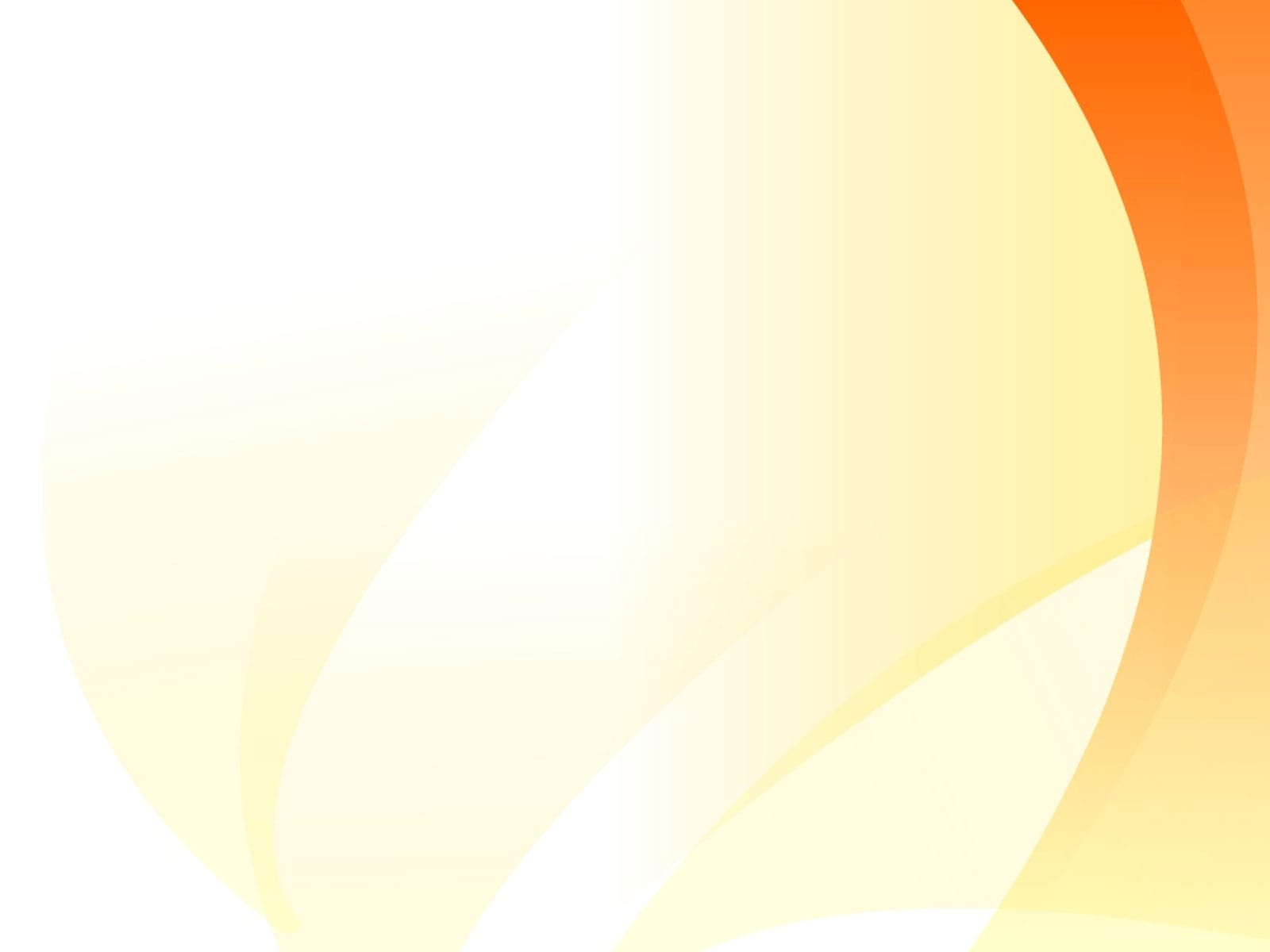 Откриване на учебната година
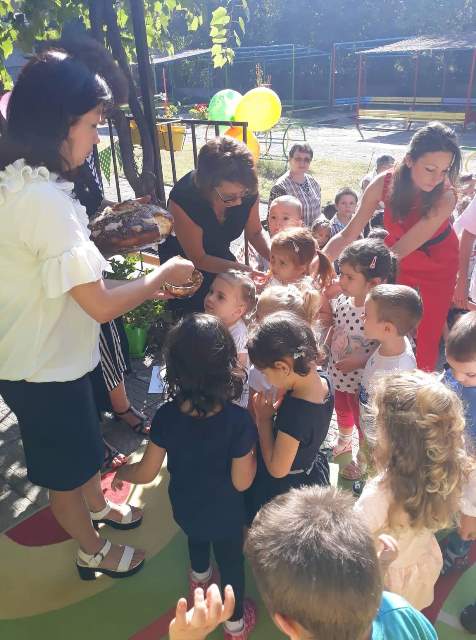 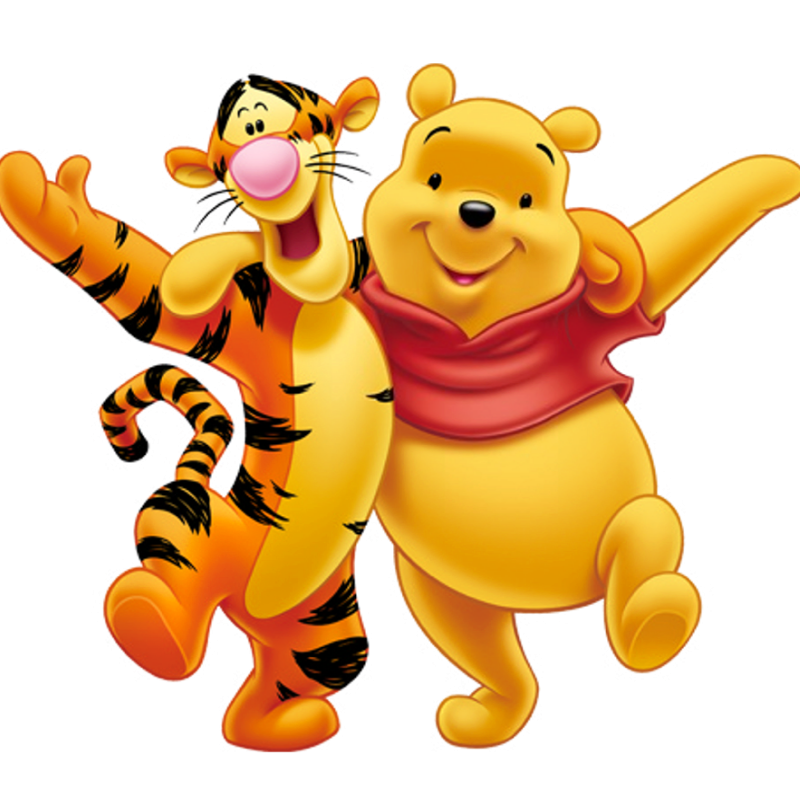 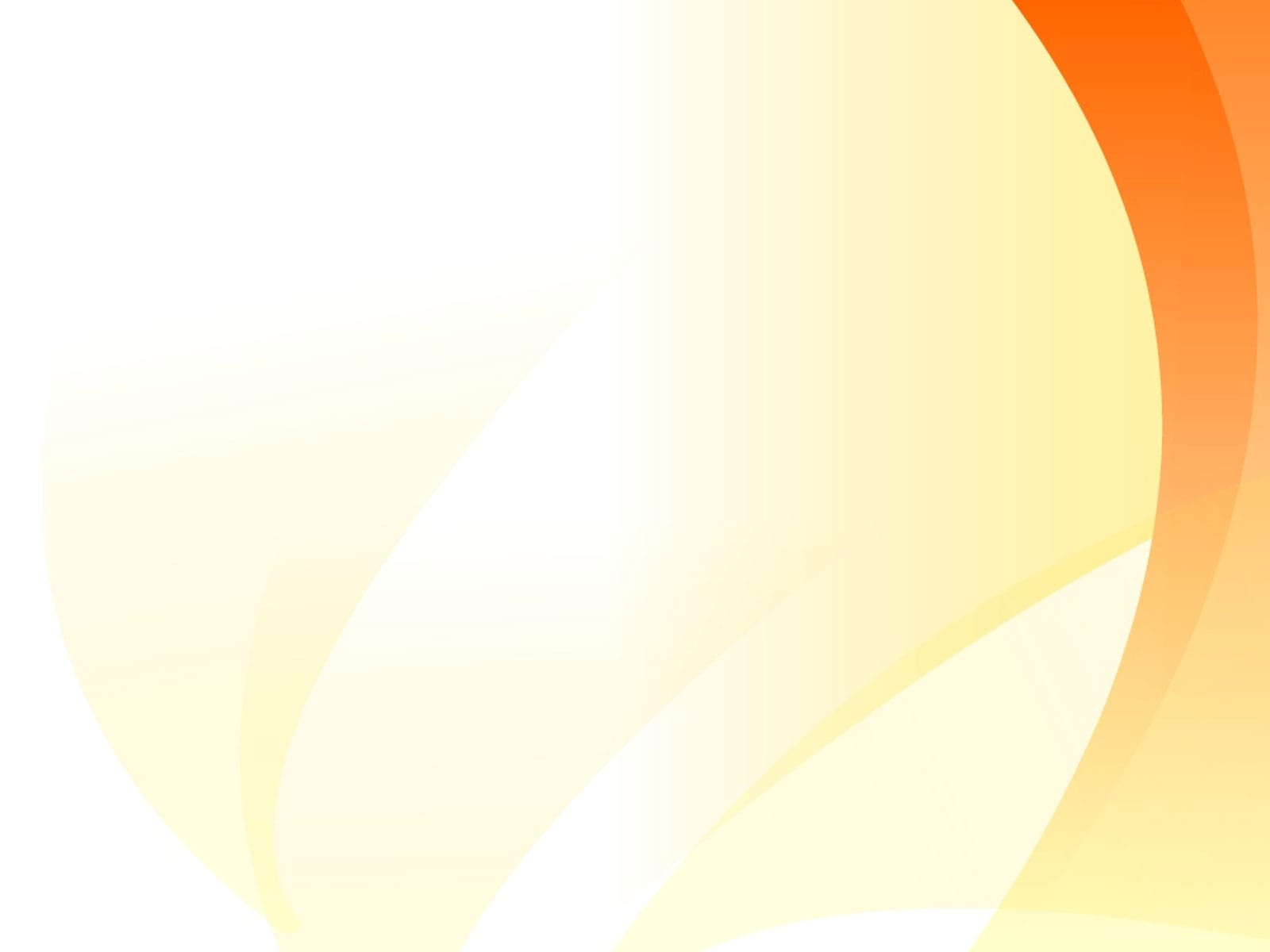 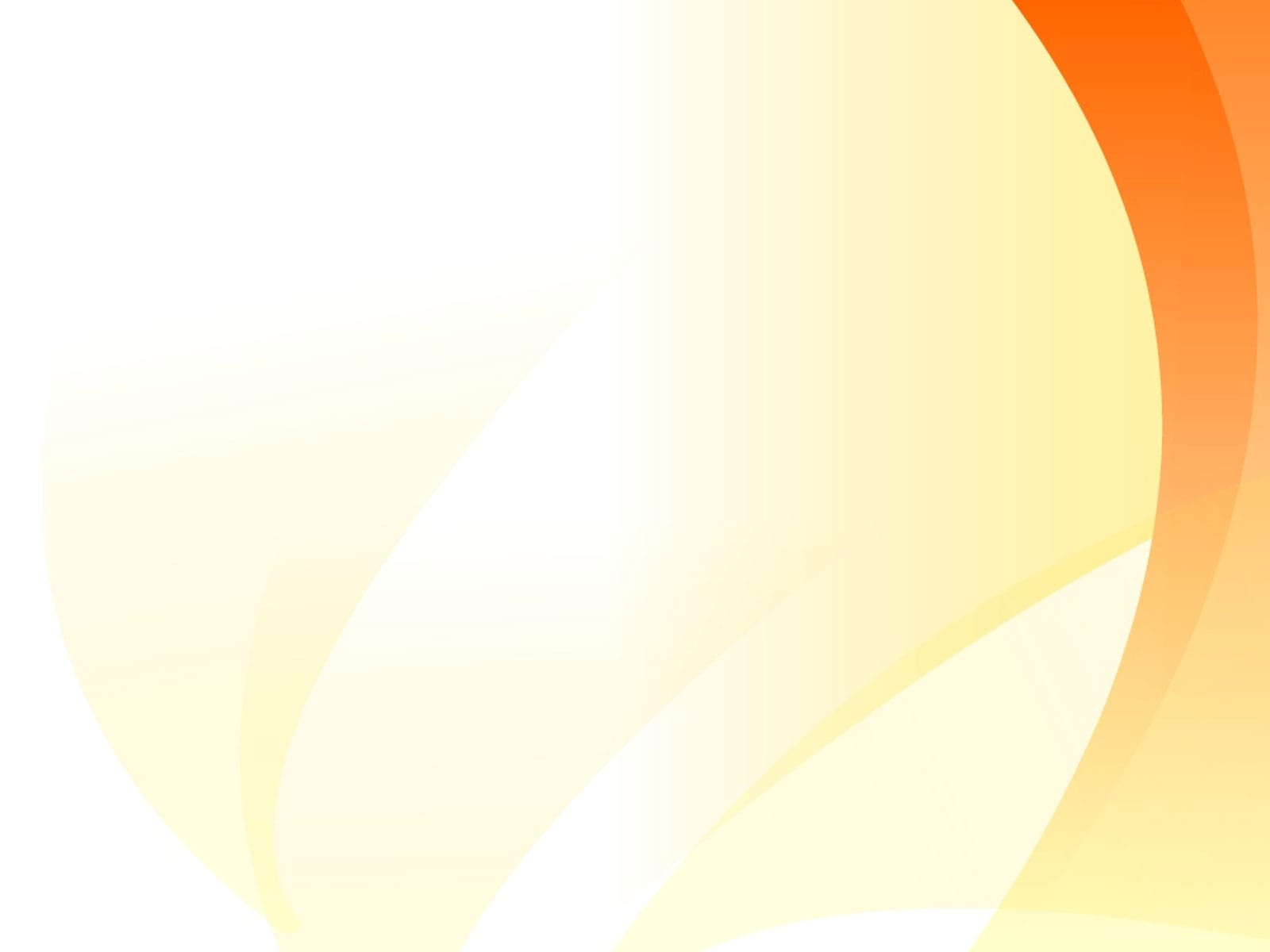 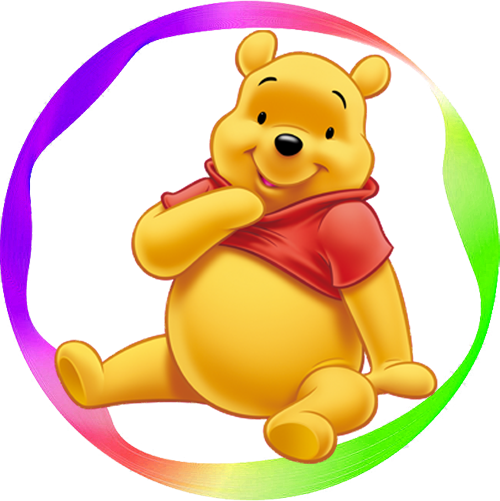 Първа възрастова група

Група Мечо се състои от 18 деца на възраст 3/4 г. Децата се обучават, възпитават и социализират в уютна и спокойна атмосфера.
 Образователният процес протича под формата на игра и чрез интерактивни методи на преподаване.
За малчуганите с много любов и всеотдайност се грижат учителите 
Емона Станковска и Анета Тонева както и помощник- възпитател Весела Облачка
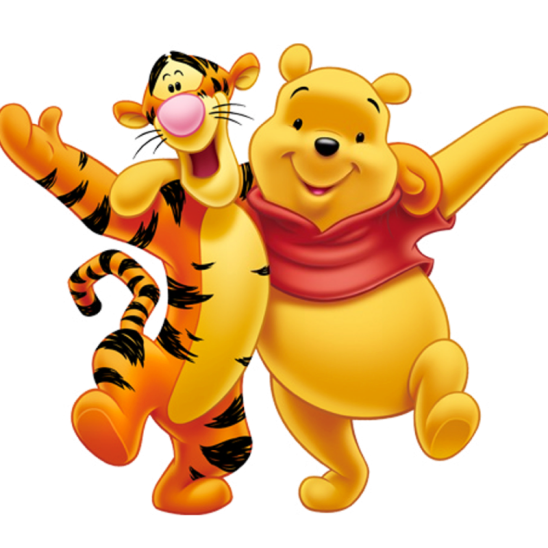 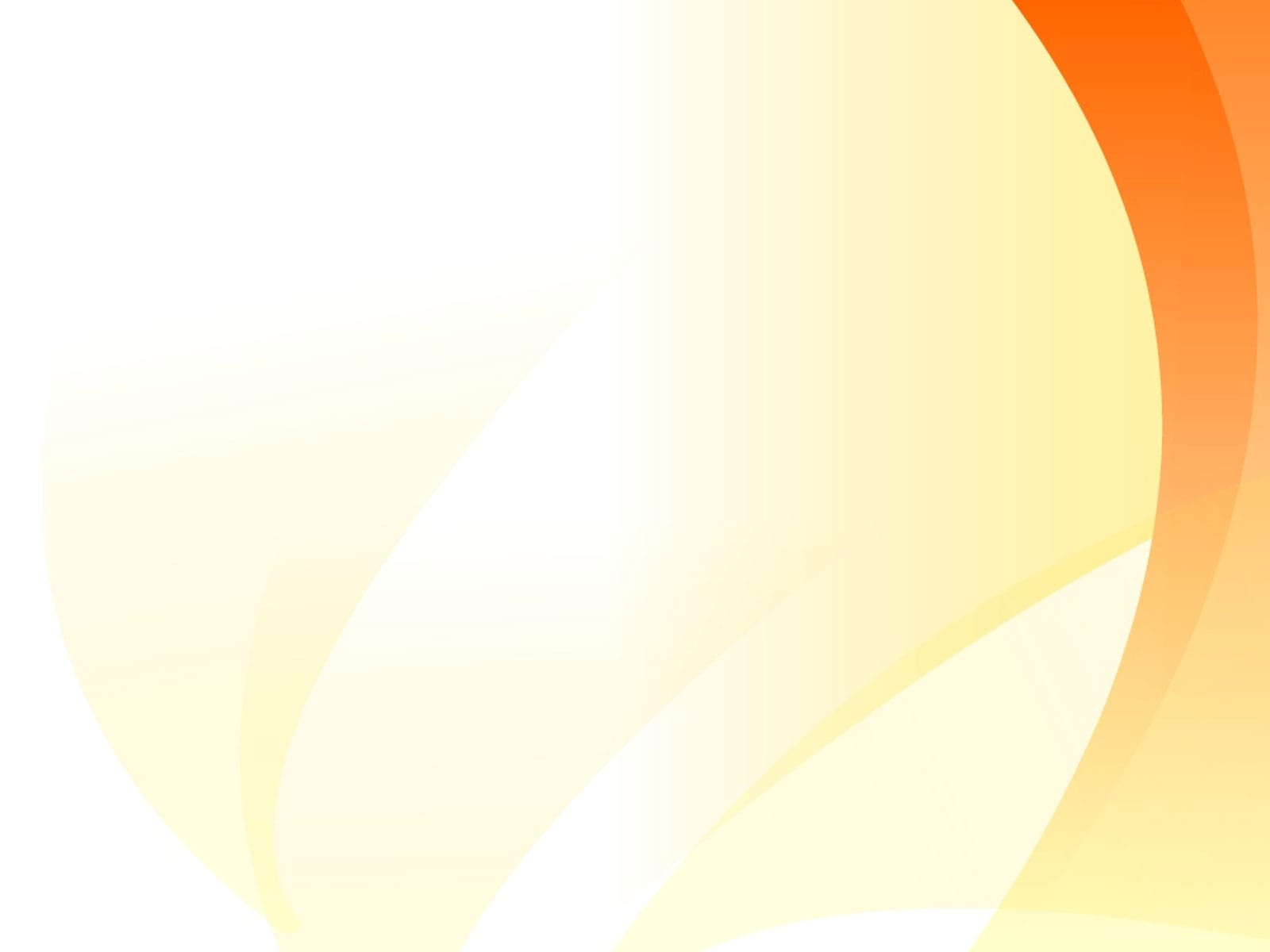 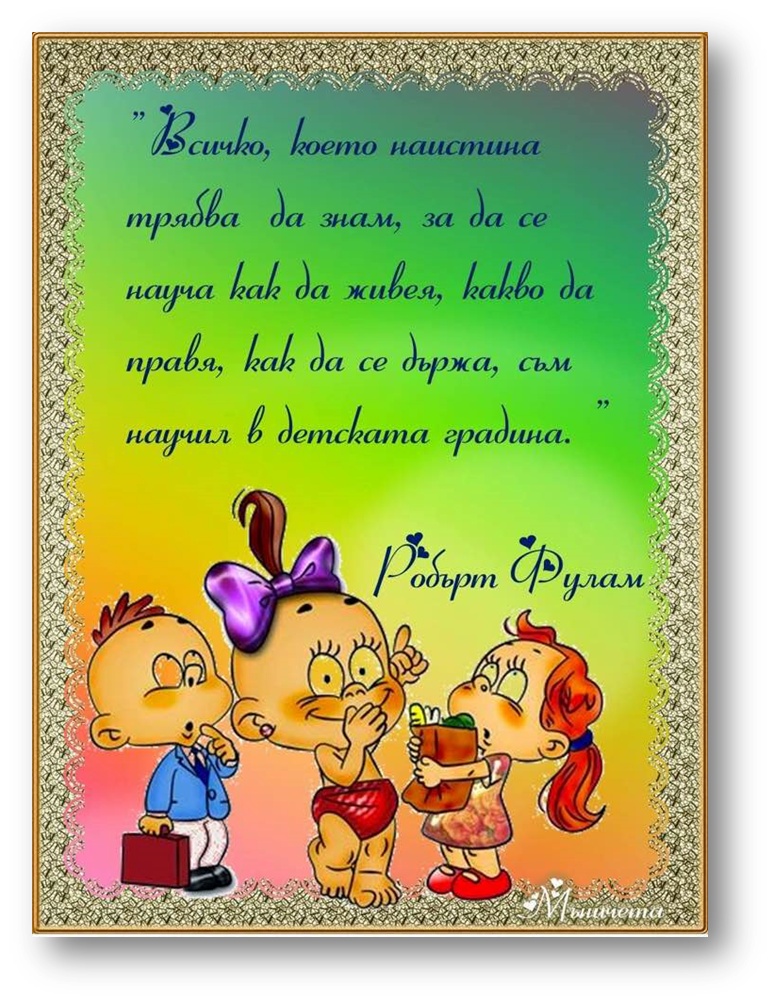 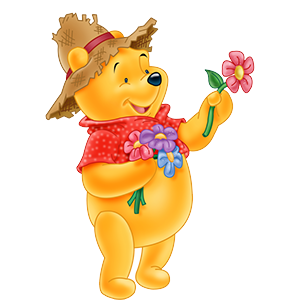 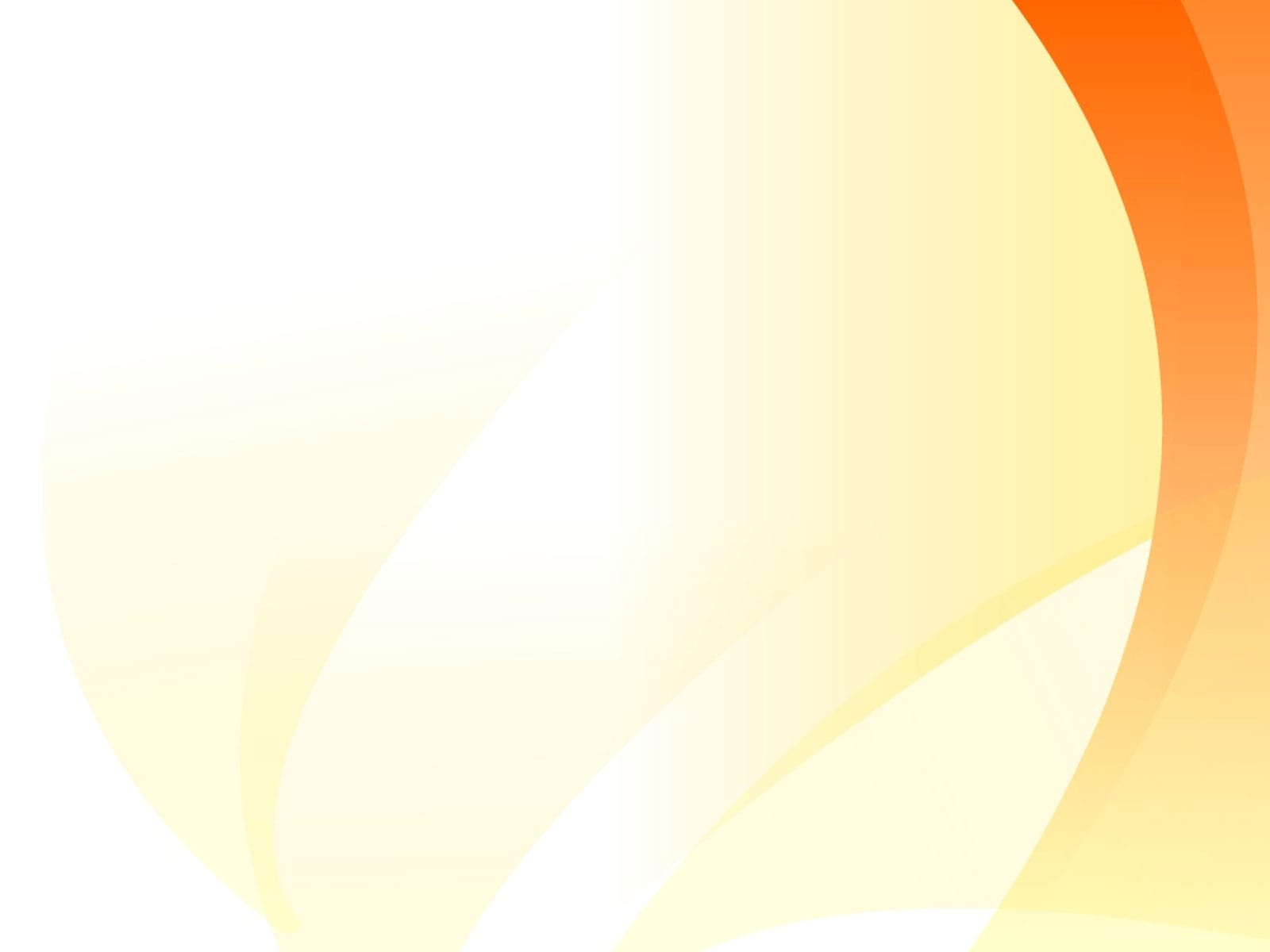 НАШАТА ФИЛОСОФИЯ КАТО ПРЕПОДАВАТЕЛИ !!!

ПРЕПОДАВАНЕТО Е ПРИЗВАНИЕ, МИСИЯ И ГОЛЧМА ОТГОВОРНОСТ. В ПРОЦЕСА НА ОБУЧЕНИЕ СЕ СТРЕМИН ДА РАЗВИВАМЕ ТВОРЧЕСКОТО МИСЛЕНЕ И ВЪОБРАЖЕНИЕ НА ВСЯКО ДЕТЕ. ОТЧИТАМЕ РОЛЯТА НА СЕМЕЙСТВОТО И СМЯТАМЕ, ЧЕ ТРЯБВА ЗАЕДНО ДА РАБОТИМ ВЪРХУ РАЗВИТИЕТО НА ИНДИВИДУАЛНИТЕ ПОТРЕБНОСТИ НА ВСЯКО ДЕТЕ. НИЕ ВЪЗПРИЕМАМЕ РОЛЯТА СИ НА УЧИТЕЛИ НЕ ТОЛКОВА КАТО ОБУЧЕНИЕ, А ПО-СКОРО КАТО ВОДЕЩИ ПО ПЪТЯ НА ОБУЧЕНИТО.
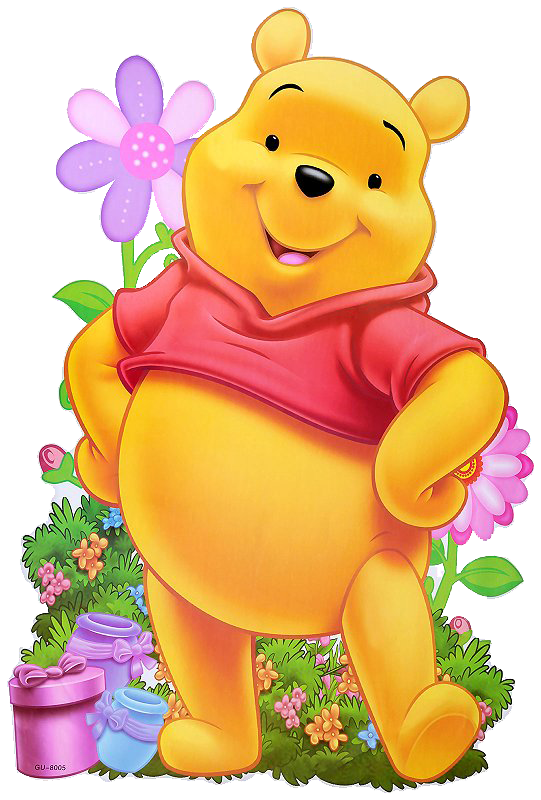 Дневен режим


06:30-08:30-   Прием, самостоятелни дейности по избор на децата
08:30-08:50-   Утринна гимнастика 
08:50-09:00-   Подготовка за закуска 
09:00-09:20-   Сутрешна закуска 
09:30-10:40-    Основна форми на педагогическо взаимодействие.
10:45-11:00-      Подкрепяща закуска
11:00-11:30-      Допълнителна форми на педагогическо  взаимодействие                                       11:30-12:00-     Педагогически дейности по желание на 
                           родителите (танци) и др.
12:00-12:30-     Допълнителни форми на педагог.взаимодействие
12:30-13:15-      Подготовка за обяд и обяд 
13:30-15:15-      Следобеден сън 
15:30-16:00-     Основни форми на педагогическо. взаимодействие
16:00-16:20-     Подкрепяща закуска
16:30-18:30-     Сътрудничество и взаимодействие с
                           родители, дейности по интереси и
                            изпращане на децата
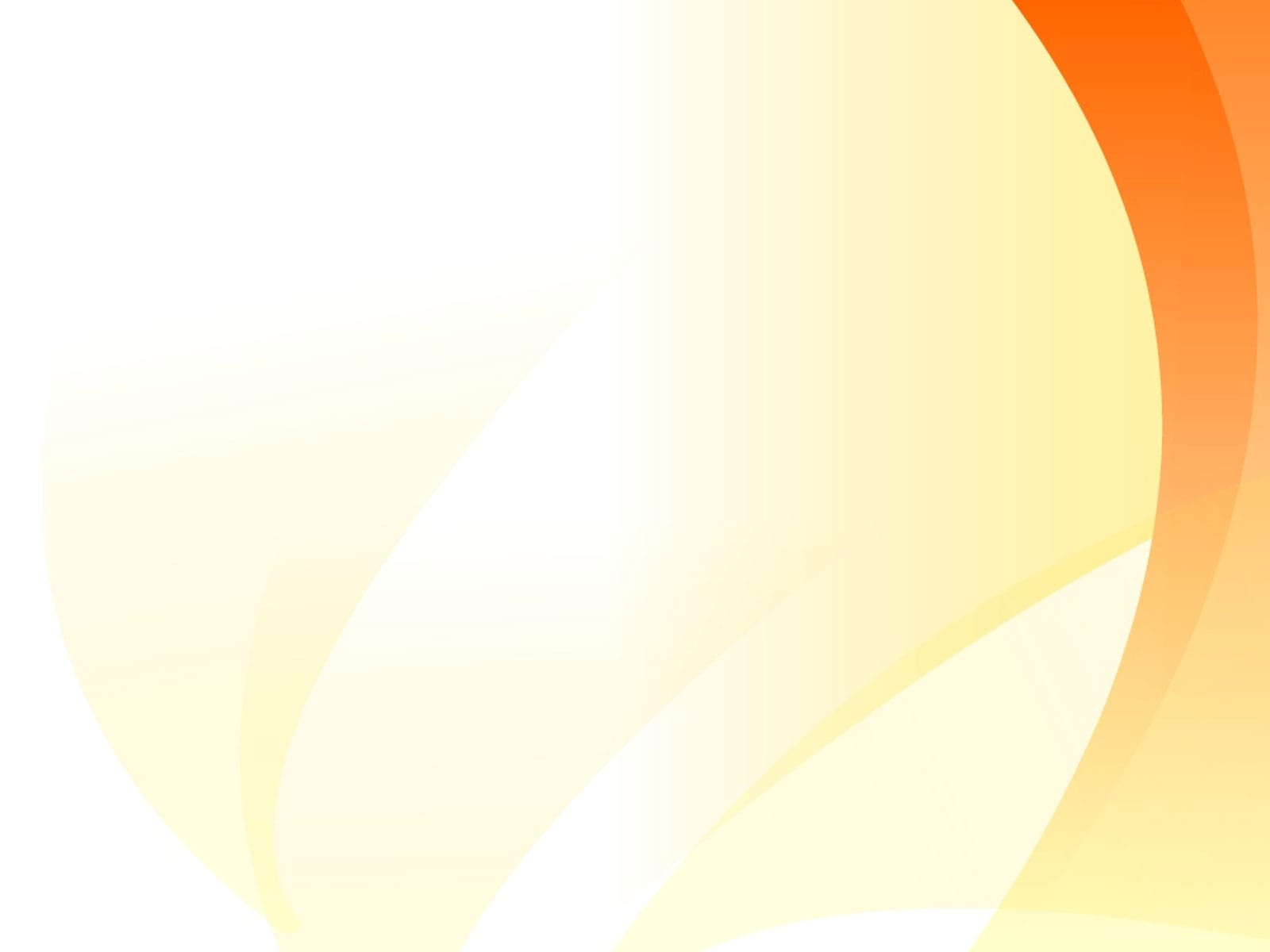 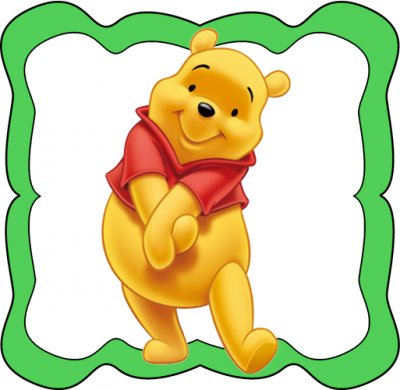 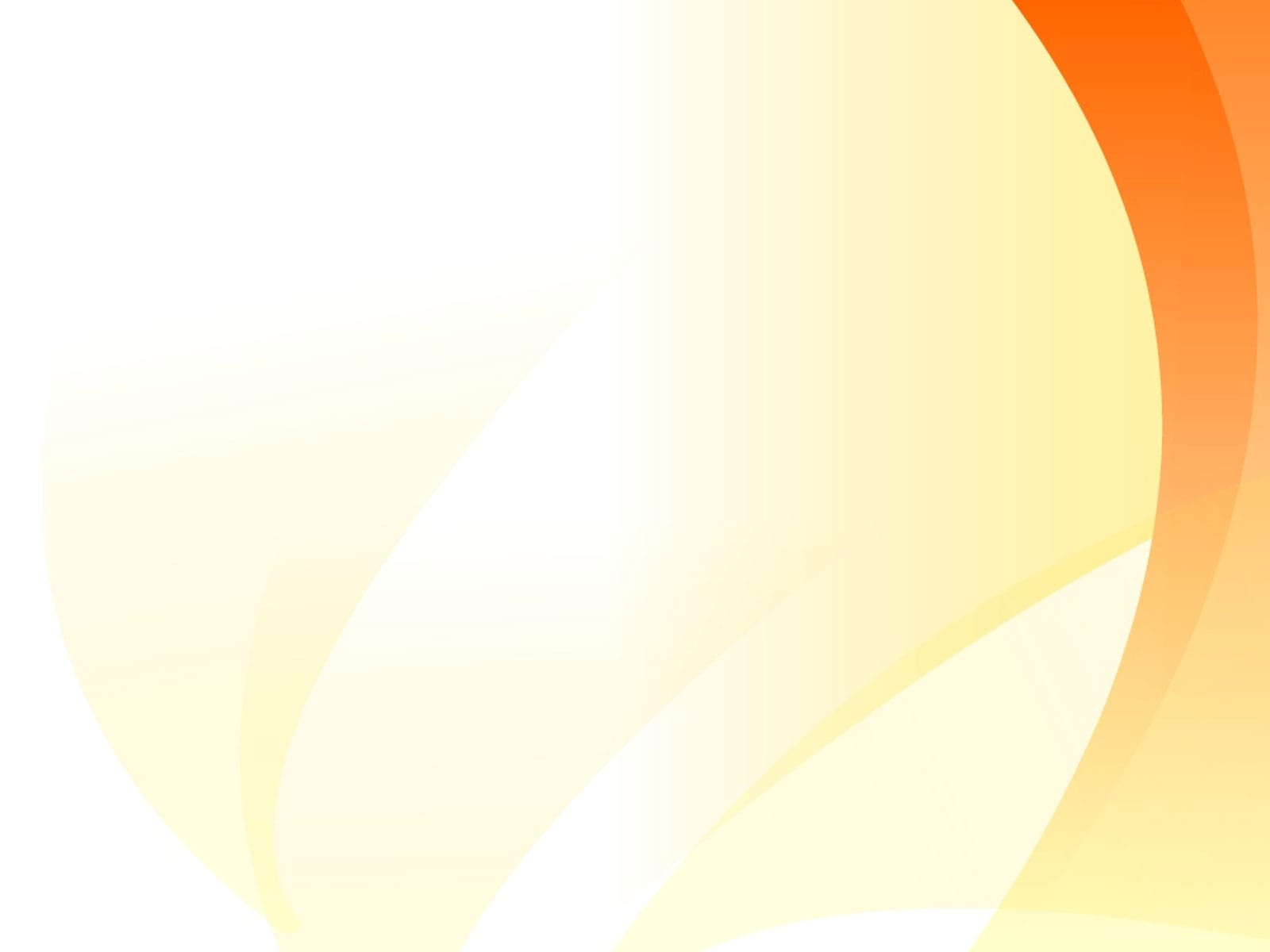 Правилата на група „Мечо“
Когато излизаме от групата винаги се обаждаме на госпожата!
В групата се ходи бавно- не се тича!
Подреждаме и пазим играчките си!
В групата се говори тихо- не се вика!
Казваме „моля“, „извинявай“, „благодаря“!
Играем внимателно- не се блъскаме, ритаме, щипем!
Пазим чисти дрехите си , покривките и масите по време на хранене!
Пазим тишина , когато госпожата говори!
Когато седим на столчетата се държим прилично!
Всички се изчакваме и сме винаги заедно!
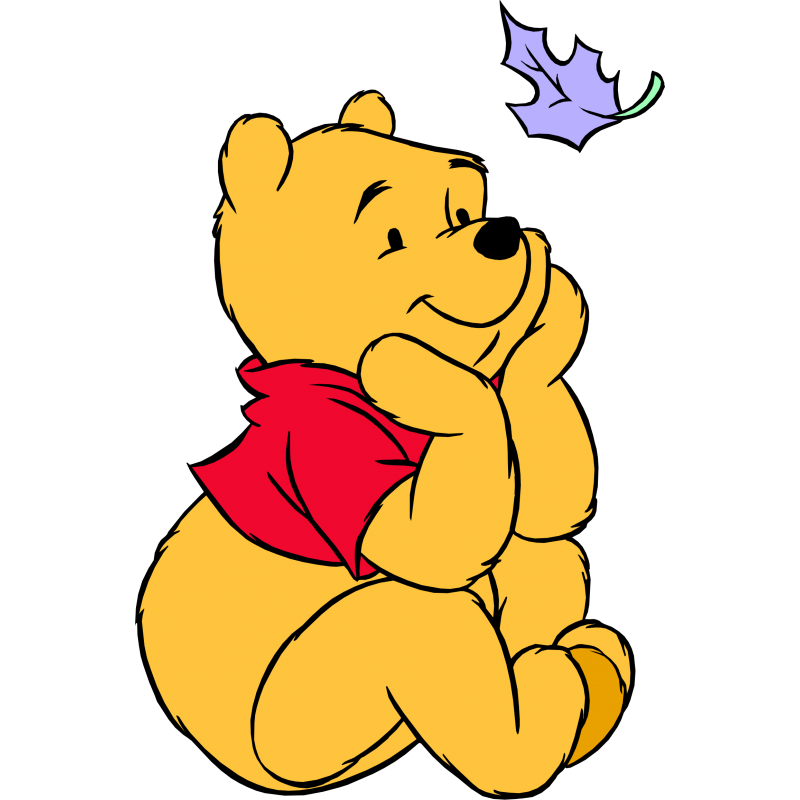 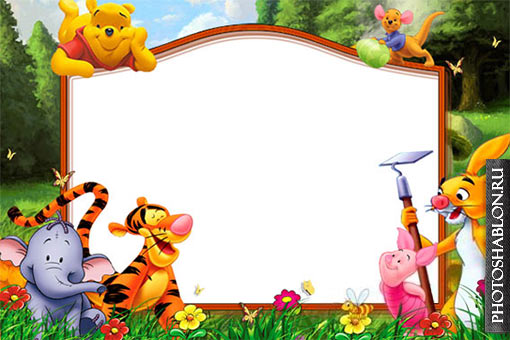 СЕДМИЧНО РАЗПРЕДЕЛЕНИЕ НА ПЕДАГОГИЧЕСКИТЕ СИТУАЦИИ- 
ПЪРВА ГРУПА
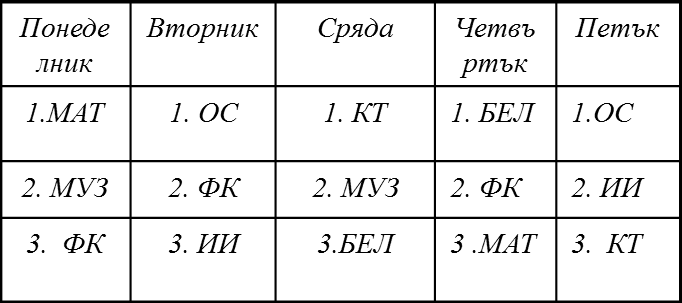 ИИ- Изобразително изкуство
КТ- конструиране и технологии
БЕЛ- български език и литература
ФК- физическа култура
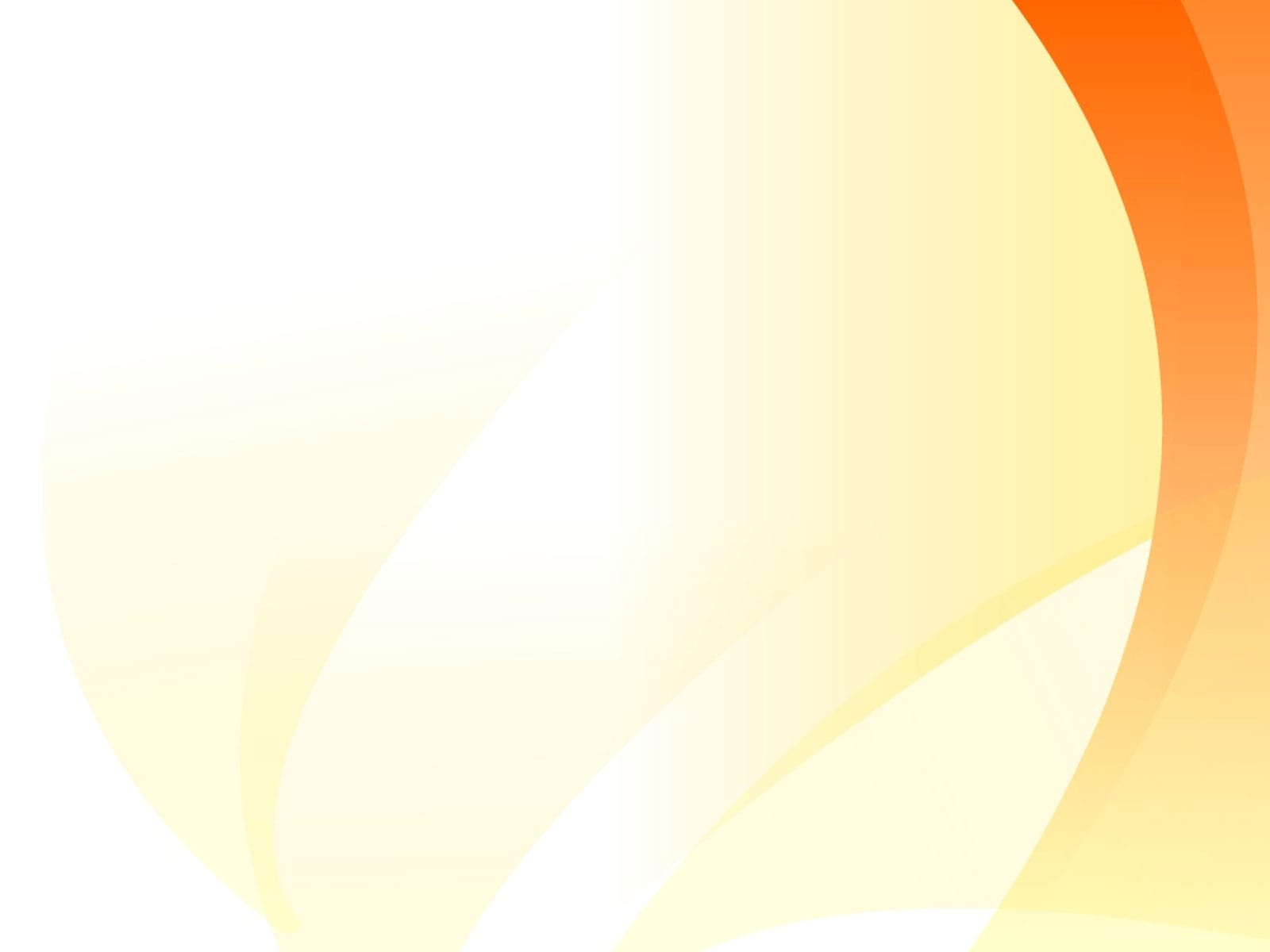 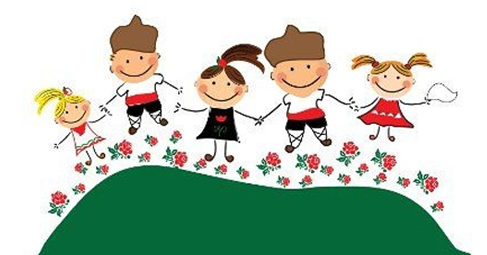 Народни танци- преподавател Светла Манова
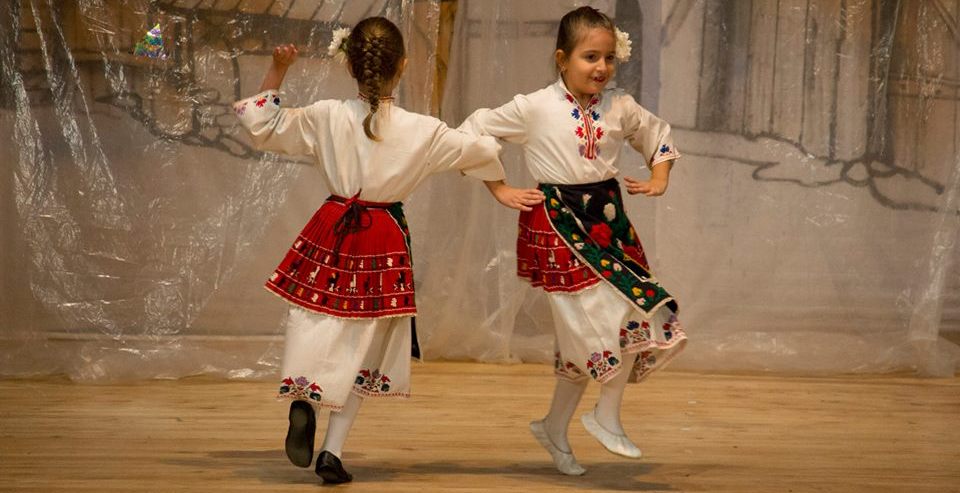 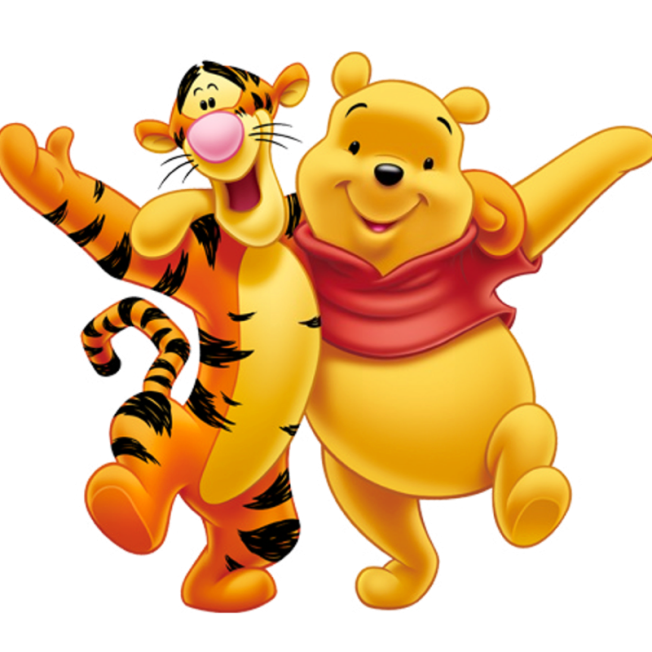 „АКО ДНЕС ПРЕПОДАВАМЕ ТАКА,  КАКТО СМЕ ПРЕПОДАВАЛИ ВЧЕРА,  НИЕ ОГРАБВАМЕ НАШИТЕ  ДЕЦА ЗА УТРЕ“
ТОВА Е
НАШЕТО 
МОТО…
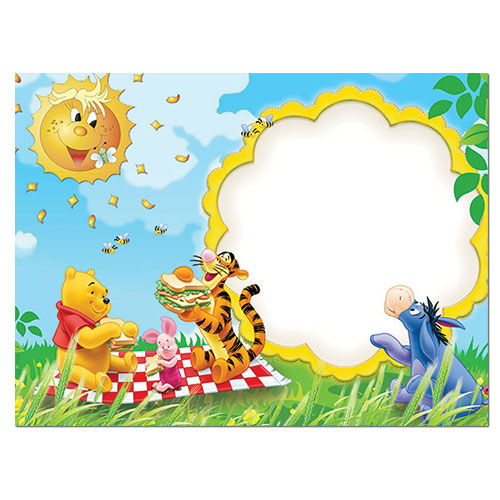 НАШАТА  ЦЕЛ Е…
…СЪЗДАВАНЕ НА ВЪЗПИТАТЕЛНО-ОБРАЗОВАТЕЛЕН ПРОЦЕС, СЪОБРАЗЕН СЪС НОВОТО ВРЕМЕ И НОВИТЕ СТАНДАРТИ ЗА КАЧЕСТВЕНО ОБРАЗОВАНИЕ.